How was the Great War of 1914-1918 fought?


Aims
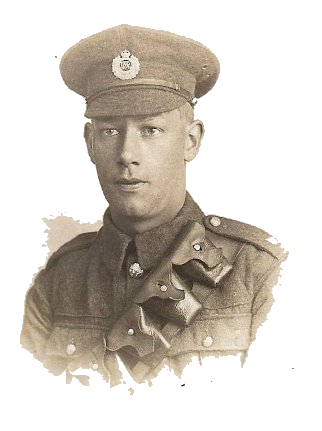 All will be able to describe why soldiers went to war, what propaganda is and how the war is fought
Most will be able to explain how the war was fought and be able to explain whether propaganda was effective as a weapon of war.
Some will be able to analyse the brutality of war and be able to explain the differences between the theory and reality of the Battle of the Somme.
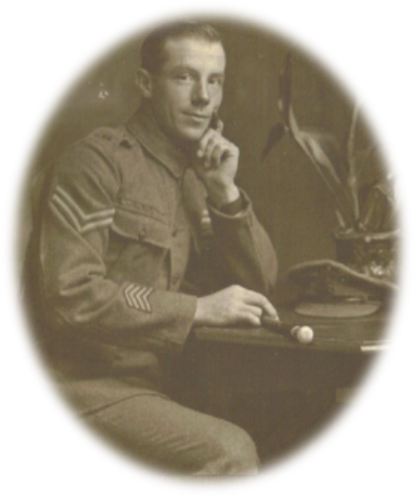 Starter
Why did Great War start in 1914?
Draw around your  hand in your book.

On each finger write  down 1 reason why 
the Great War  began.


HINT: look at last  sessions work!
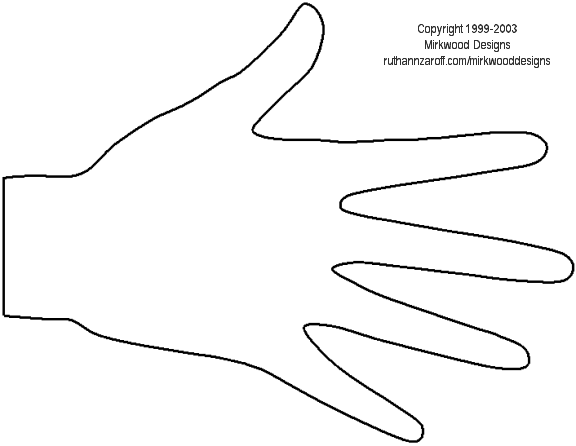 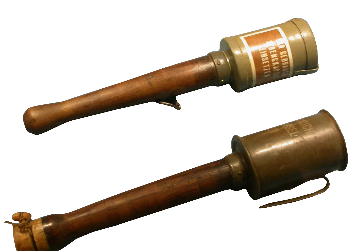 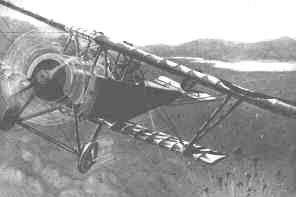 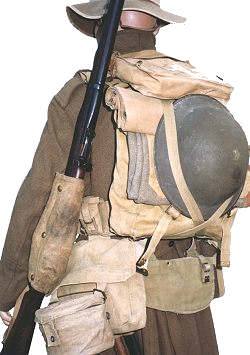 What is needed to  fight a TOTAL  WAR?
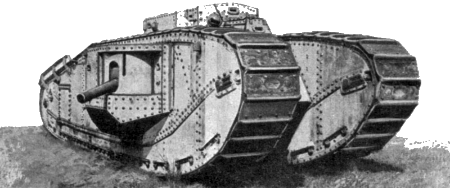 Task 1 - What happened at the Battle of the Somme 1916?
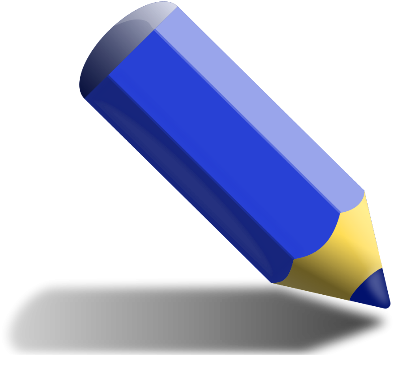 For this task you need to be put into groups of 4 or 5
You need;

A3 Map
A4 Planning Booklet
A blue and red pencil or pen

For this activity you need to work as a group, discuss ideas  and complete the various activities as instructed.
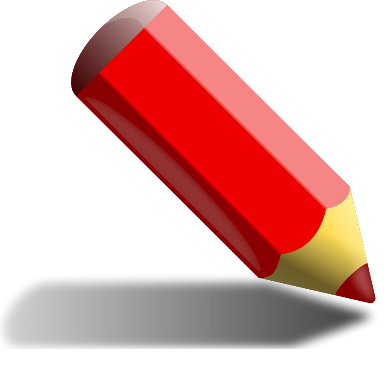 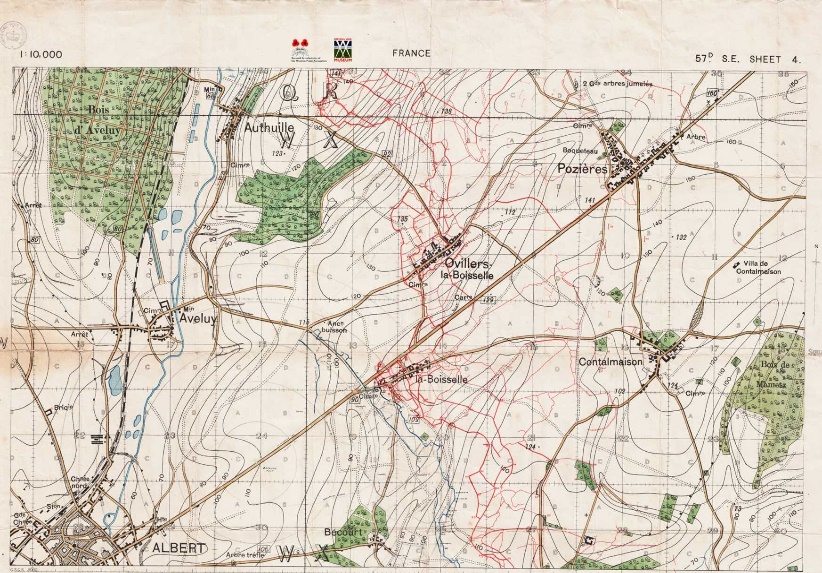 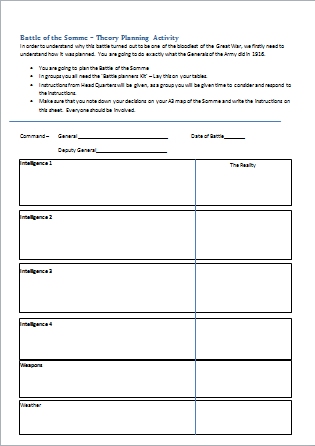 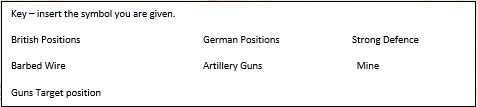 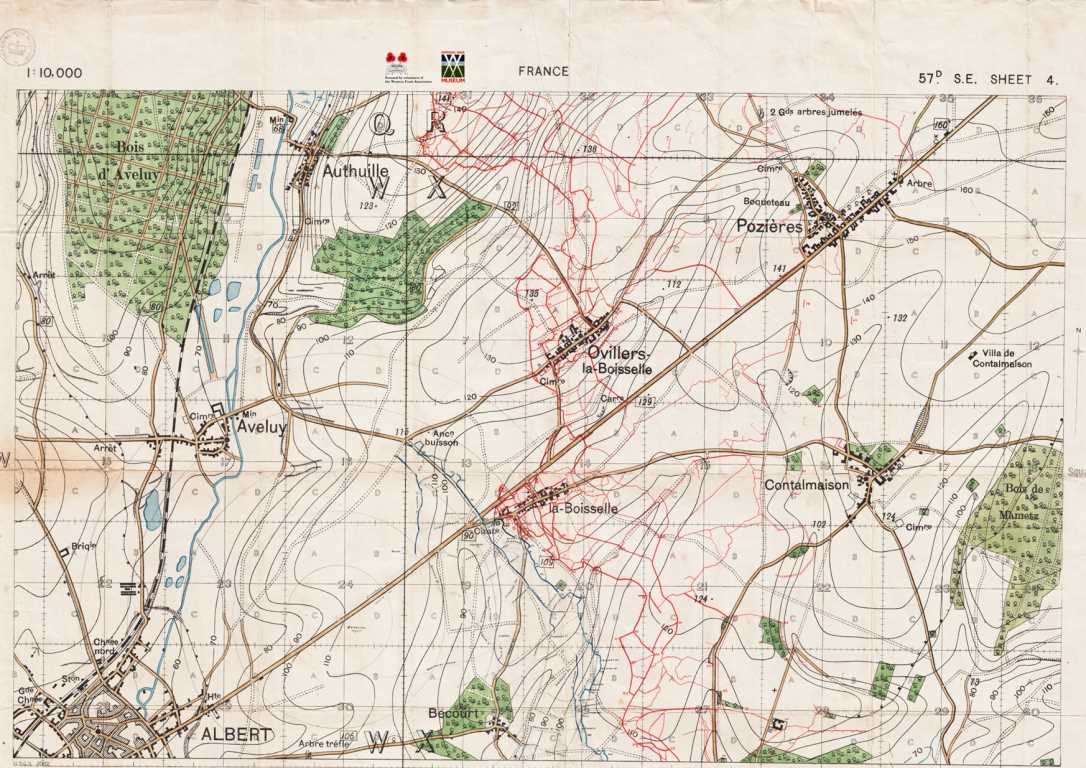 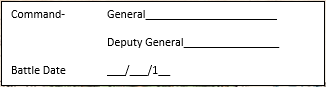 Objective Check;
Think, Pair and Share
To understand how the war was fought
Think of 2 ways in which the war was fought, perhaps weapons used etc..

Pair - discuss with a partner and exchange ideas

Share - Feedback to the rest of the group
To be able to explain the differences between the thoery and reality of the battle of the Somme
Think - Think of how the theory of the battle of the Somme was different to what  actually happened.

Pair - Discuss with a partner your ideas

Share - Feedback to the rest of the class
Task 2 - How effective was propaganda in recruiting men to fight in the  war?
What does Propaganda mean?  (key word sheet)
Activity 

You will be given 1 propaganda poster, you need to annotate the poster (writing on it what it shows - label  different parts of it and say what it is) then complete the questions on the sheet.

Then complete the following;

Why do you think the Government used propaganda?  What were they trying to achieve? 

How useful are propaganda posters to historians who are researching the war?  
Explain what the historians could learn from the posters about the war...
Extension - What are the limitations with propaganda?  (what are the problems with it?)
Objective Check
Think, Pair and Share
To understand what propaganda is and how effective it was
Think - what is propaganda, how it is used and how it is effective

Pair - Discuss with a partner your ideas

Share - feedback to the rest of the class
Plenary
Watch the clip of the '90th anniversary of the  Battle of the Somme' 

Why do you think this particular battle is being  commemorated 98 years later?

Are we right to commemorate it? Explain
The Somme
Next year - is the 100th anniversary of the battle
HWK	

Research WW1 Trench System - need a image
WW1 trench life